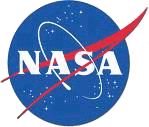 Exploration Systems Mission Directorate
Knowledge
Café
1-3 March 2011
Fairfax, Virginia
Building a New Risk Management  Framework for ESMD
Goals
Big Brain Workout using the Knowledge Café Method

Develop and refine our plans to support effective risk and knowledge management in future ESMD programs and projects.

Have Fun – Network!
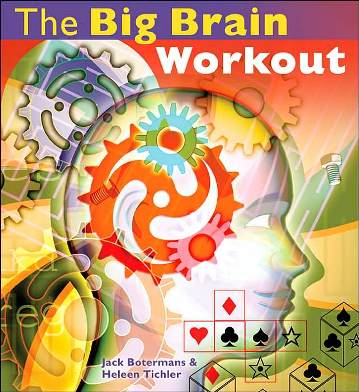 Key Takeaways:
Risk Management Value Proposition
Tailoring Risk Management
Enhancing Knowledge Capture and Transfer
Project Startup / Re-Org Challenges
Improving Process Integration
Risk Management Transition
Risk Mgt Alignment with Other Functions

YOU are the star of this show!
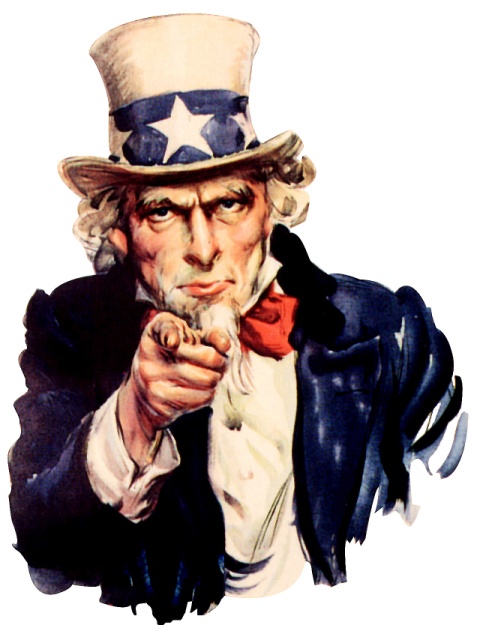 Welcome
Space Exploration Imperative
 Communicate and Work As Effectively as Possible, Learning From Each Other & the Past
Welcome to the NASA ESMD Knowledge Café!
The following pages outline the topics that will be at each table.  Please review the menu, select a topic, and sit at the corresponding table before the formal program starts.
After the overall introduction by Maitre-d David Lengyel, there will be a 30 minute discussion facilitated by various Sous Chefs, your table’s host.
At the end of the 35 minutes you will be notified that you have 5 minutes to join another table for a different discussion.  You will have an opportunity to visit all 8 tables.
Thank you for attending our Knowledge Café.  Bon appétit!
Knowledge Café’s
Develop and evolve thinking on specific issues
Draw out broad participation through a small group conversation format
Elicit deeper understanding of issues
Encourage open / creative conversation
Promote dialogue / not debate or argument
Value diversity of perspective
Identify options / possibilities / pros & cons 
Allow consensus to emerge
MENU
Schedule
Schedule
“conversation around the theme”
Table 1
Risk Management Value Proposition
Discussion Threads
Sous Chef: Scott Motter
Project Managers and professional organizations (e.g., PMI) regard risk management as a key process in successful project management.  However, in this resource constrained environment, stakeholders are scaling back funding for risk management—we will be required to do more with less.  How can we demonstrate the value of risk management to our stakeholders going forward?
What metrics should we track that demonstrate the value / benefit of CRM to management?
What kinds of anecdotal evidence should we be looking for while executing our risk management function?
How have you demonstrated the value / benefit of your risk management.
“conversation around the theme”
Table 2
Tailoring Risk Management
Discussion Threads
Sous Chef: Kara Beth Misiunas
All projects have many challenges when it comes to risk management:
Budgets can be extremely limited
Risk managers may be wearing multiple hats with little time to focus on risk management
Training budgets and time can be extremely limited
A full-up traditional risk management function may be cost prohibitive, but eliminating risk management altogether can be a recipe for programmatic and technical disaster.  
Based on our collective years of experience in risk management, what are the “must-do’s” when it comes to risk management planning and implementation for projects?
What are the ‘must-do’s’ of risk management planning and implementation?
Which typical risk management processes could be eliminated or performed less frequently?
What should be done to demonstrate the value of risk management to managers and stakeholders of projects?
What are the core risk management processes that must be implemented by projects (the minimum acceptable risk management program)?
How can risk reviews be better implemented?
“conversation around the theme”
Table 3
Enhancing Knowledge Capture and Transfer
Discussion Threads
Sous Chef: Dave Lengyel
ESMD uses several techniques and products intended to share knowledge across the organization.   Examples include:

Knowledge Based Risks (KBRs)
Wiki-Enabled Teams
Riskapedia
Risk Mgt Case Studies
Knowledge Capture / Transfer
Process 2.0 (P2.0)
Decision Support (ThinkTank & Decision Plus)

We want to generate ideas for how we could better use these and other techniques and products, and how we can share knowledge more effectively.
How well are we using these tools and techniques and what should we do to improve?

What are the impediments to effective knowledge capture and transfer?

Can we couple KM with other critical processes to accomplish work more effectively?
“conversation around the theme”
Table 4
Project Startup / 
Re-Org Challenges
Sous Chef: Phil Mongan
Usually if we envision a desired end state, we can put plans in place that enable us to achieve that end state.  
With this session our goals are to:
Define a desired end state of a robust risk management program.
Define a logical startup kit for risk management programs to provide a strong start.
Define a training approach that will provide the path from inception of the risk program to the desired end state (ARM, CRM, P2.0, ThinkTank, Wiki, other?)
Discussion Threads
What is the desired end state of a robust risk management program?
What would constitute a reasonable start-up kit to provide a new risk manager with a strong basis as a new project is started?
What kinds of training would enable a risk management program to progress from startup to the desired end state.
As part of planned workshops
Ad hoc
For risk team members
For other project stakeholders
What are the biggest challenges to developing an effective startup kit, implementing an effective training program, and achieving the desired end state?
“conversation around the theme”
Table 5
Improving Process Integration
Discussion Threads
Sous Chef: Dan Mulligan
For Enterprise Risk Management to be effective, risk information must be shared with other parts of the program, project, or organization.  Four areas of particular interest are Cost / Schedule / EV and Requirements / SE&I. 
We need to better understand the extent to which these functions should be integrated, and the value / benefits of integrating them.
Risk-Cost/Schedule/EV Integration
How can we integrate these without making them cumbersome?
How should the tools and processes be integrated?
What are the challenges to this integration?
What are the benefits of this integration?
Risk-Requirements / SE&I Integration
How can we integrate these without making them cumbersome? 
How should the tools and processes be integrated?
What are the challenges to this integration?
What are the benefits of this integration?
Discuss your org’s experience in integrating these areas.  What worked well?  What didn’t?
“conversation around the theme”
Table 6
Risk Management Transition
Sous Chef:  Vyga Kulpa
The cancellation of the Constellation program impacts many NASA organizations, programs, and projects.  While broad areas of focus have been defined, the detailed work to be performed is still an open question.

Given what we know about the work NASA will be focused on going forward, what  actions can we take now to closeout / transition our current risk and knowledge management work to best support future projects?
Discussion Threads
Closeout
What actions have we taken and should we be taking to closeout / transition the risk and knowledge management (R&KM) function in our programs,  projects, and organizations?
What are we doing to closeout risk management?
Reflect
What are we doing and should we be doing to pass on our knowledge and experiences to support future missions? 
Next Steps
How are we using risk records as input to the future risk management function?
“conversation around the theme”
Table 7
Risk Mgt Alignment with Other Functions
Sous Chef: Steve Newman
While handled as a standalone program / project process requirement, risk management philosophies and practices are also deeply embedded in the way we do work across our organizations.  

The synergy between Continuous Risk Management (CRM) and Safety & Mission Assurance (S&MA), the Program Requirements Control Board (PRCB) , Standing Review Board (SRB) and Joint Confidence Level (JCL) are some examples.  

So what level of integration or simple communication is required between these processes,  forums, and their associated practitioners.
Discussion Threads
Program-Project Decision Forums
PRCB
PRBD Subordinate Boards
TIMs
Milestone Reviews
Institutional Risk Decision Forums
Facility Management – Systems Safety Analysis
Construction of Facilities (CoF) Process
Institutional Safety Process (OSHA)
Independent Technical Authority (OCE and SMA) and Standing Review Board Risk Identification Forums
Safety and Mission Assurance (SMA)
Standing Review Board
Joint Confidence Level (JCL)
Thank You
Don’t Miss the Next Event
What:     18th ESMD R&KM Workshop
When:    28-30 June 2011
Where:   Fort Belvoir, VA
More Info:    Contact Dave Lengyel for Details
Tuesday’s Dinner
Sakura Japanese Steakhouse
12950 Fair Lakes Shopping CenterFairfax, VA  22033(703) 802-5800
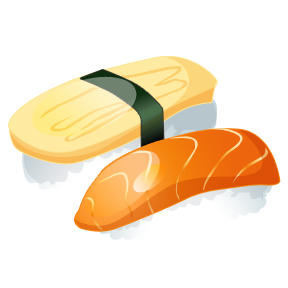 Sponsor Information
David M. Lengyel	                	  (202) 358-0391
ESMD/Risk and Knowledge Management Officer
dlengyel@hq.nasa.gov
https://ice.exploration.nasa.gov/ice/site/km
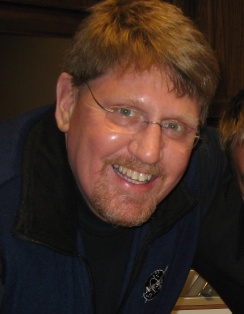